Тема: сфинксы и обелиски
Выполнила:
Учитель истории ГБОУ СОШ № 277
Василенко А.А.
План урока:
Обелиск- египетский луч солнца.
История создания обелисков.
Обелиски в Петербурге.
Вспомним…
Что такое «сфинкс»?
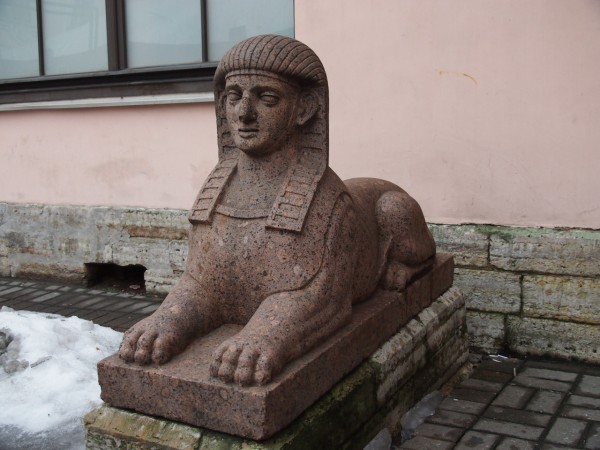 Вспомним…
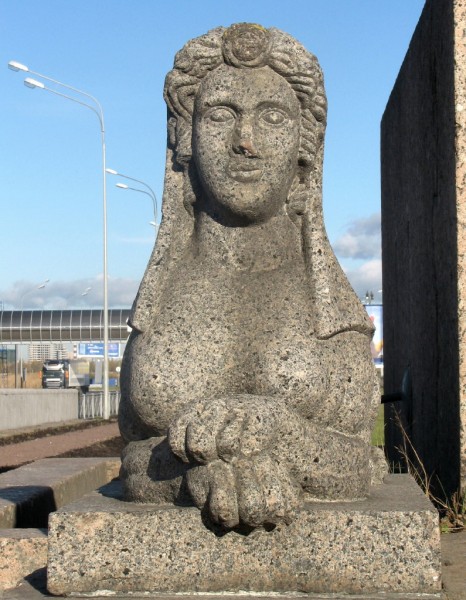 2.  Какие сфинксы украшают город Санкт-Петербург?
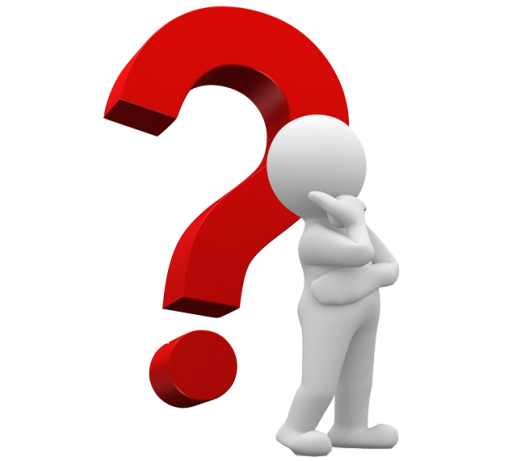 1. Обелиск- египетский луч солнца.
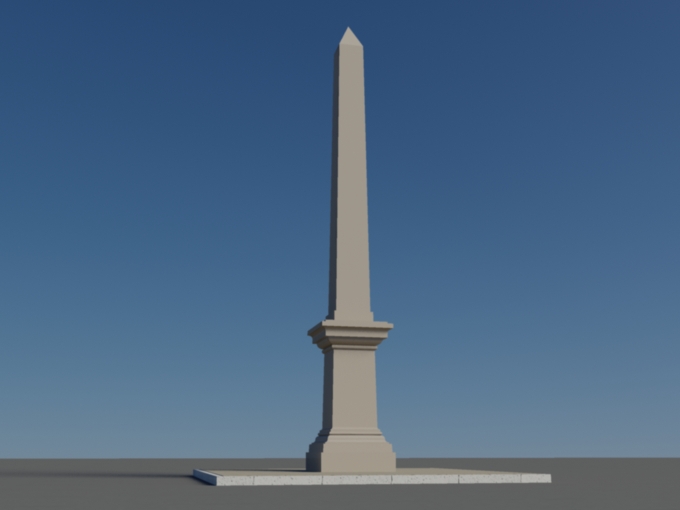 Обелиск- это памятник, который представляет из себя тонкую каменную стрелу с наконечником в виде пирамиды.
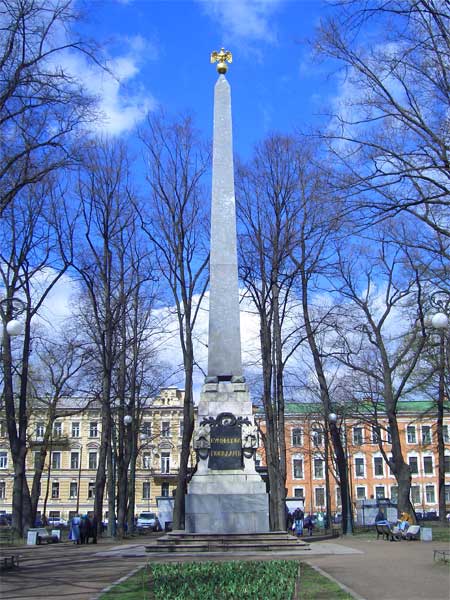 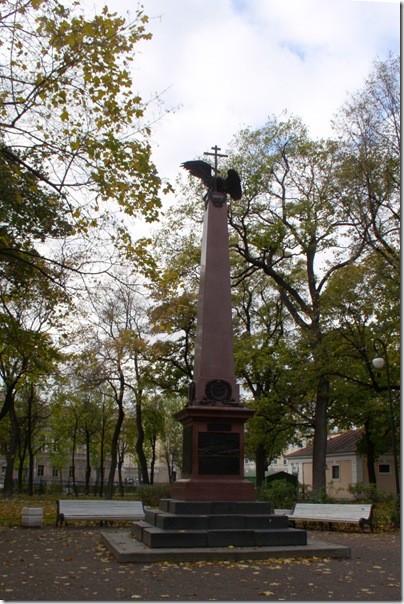 2. История создания обелисков
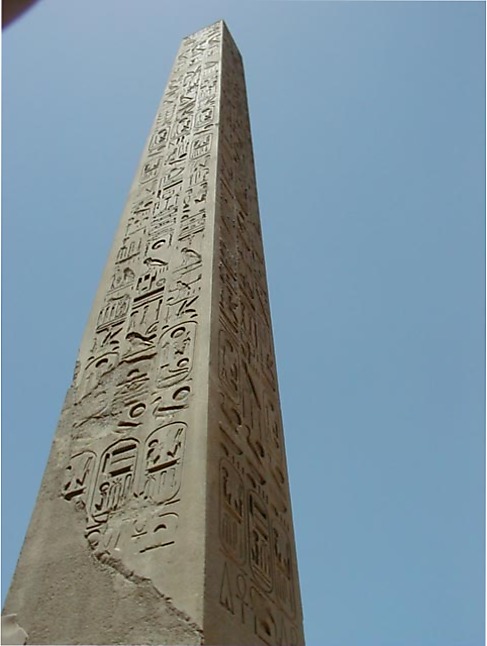 Когда Египет был завоёван Древним Римом, то победители вывезли некоторые обелиски и установили их на своей территории в память о победе над  египтянами. С тех пор в Европейских столицах в честь воинских побед тали возводить обелиски.
3. Обелиски в Петербурге
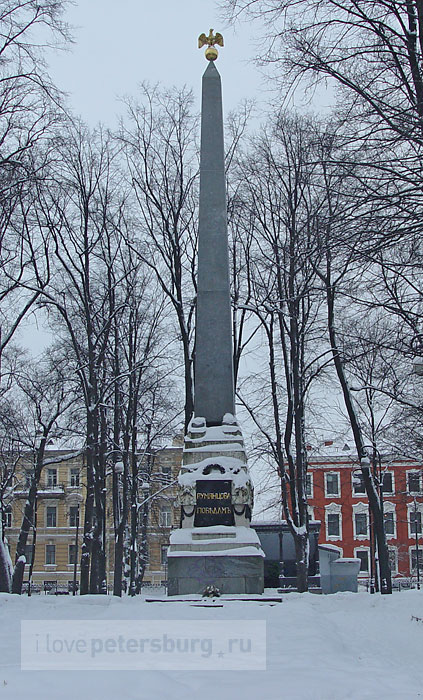 Обелиск «Румянцева победам» 
1799 год
архитектора В. Ф. Бренна
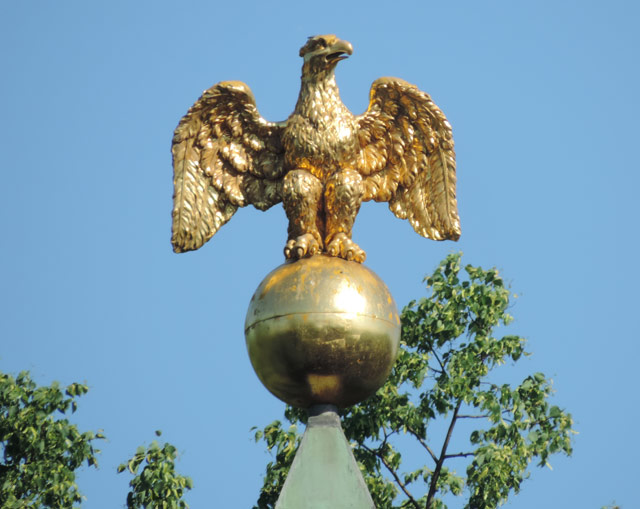 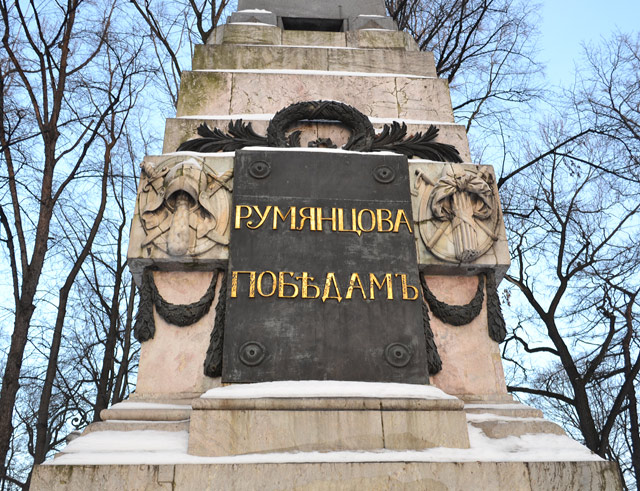 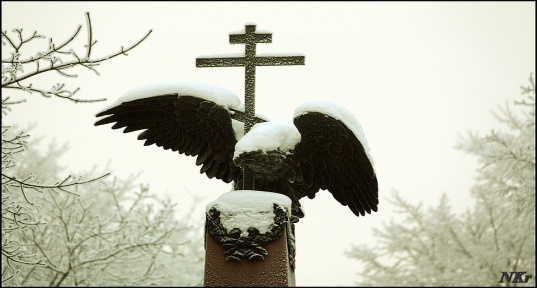 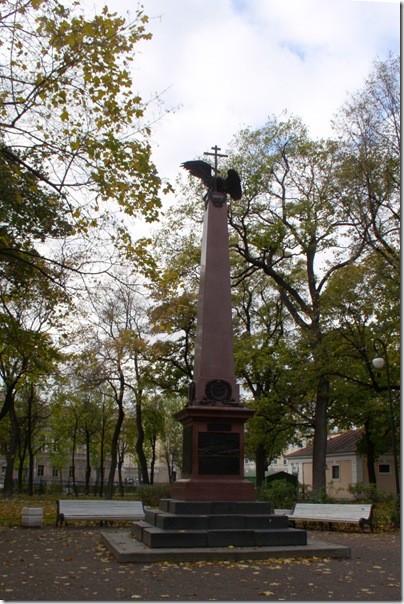 Цусимский обелиск
в саду Никольского Морского собора в 1908 г
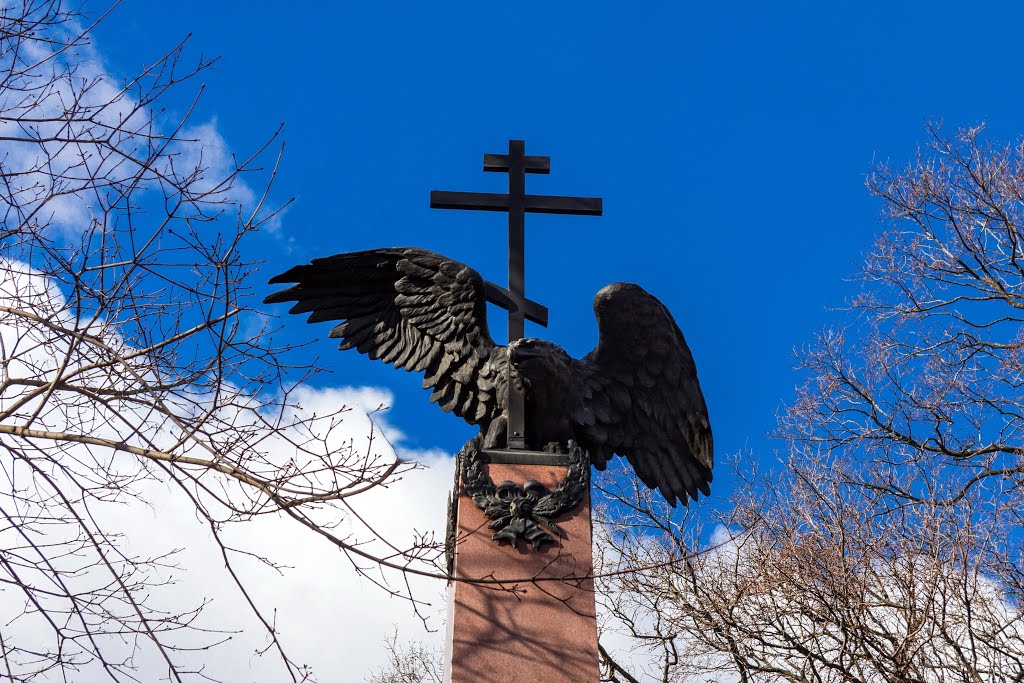 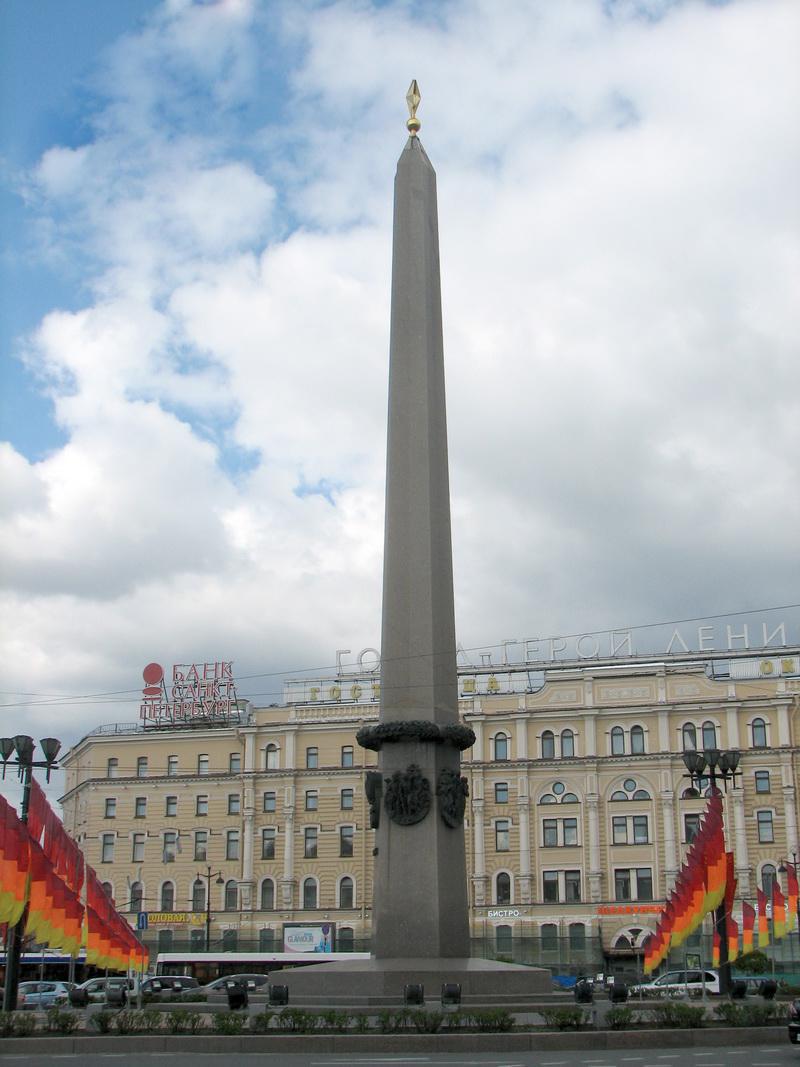 «Городу-герою Ленинграду» установлен в  1985 году
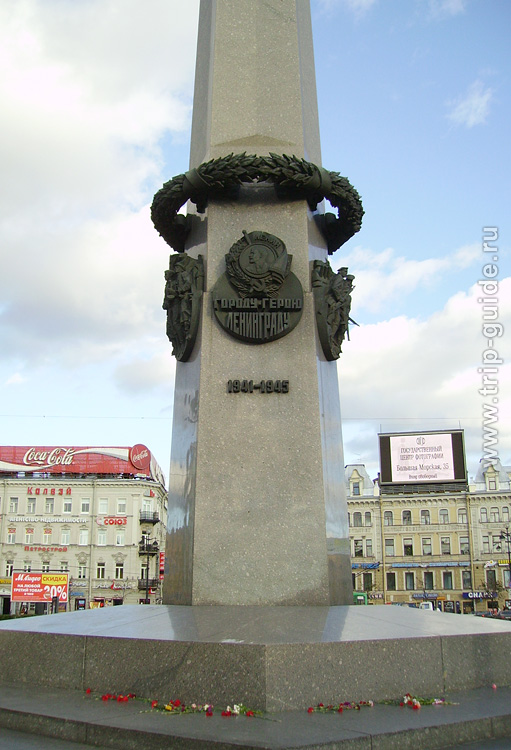 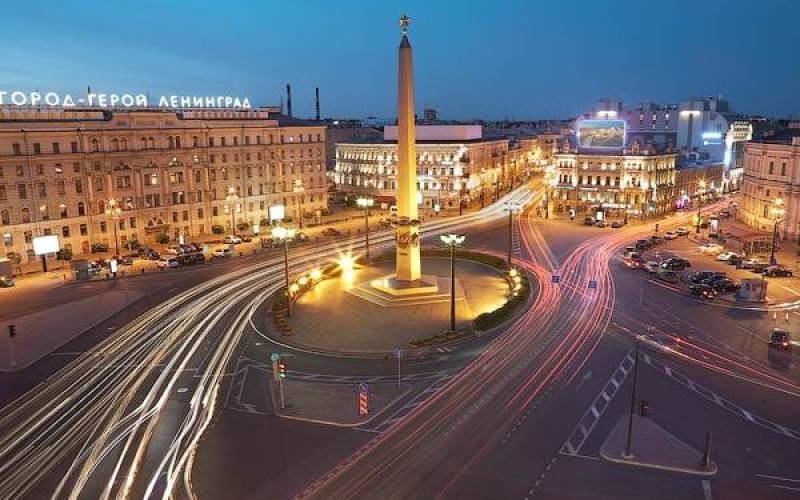 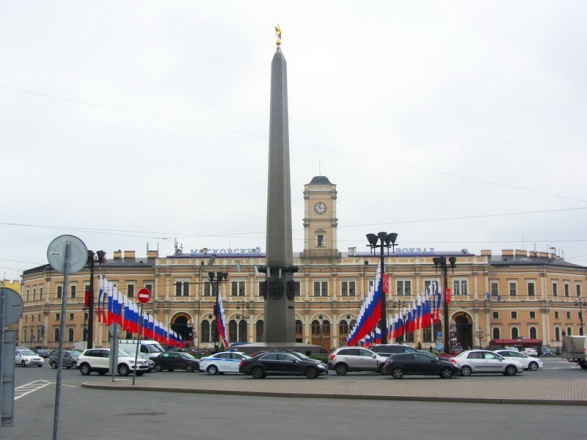 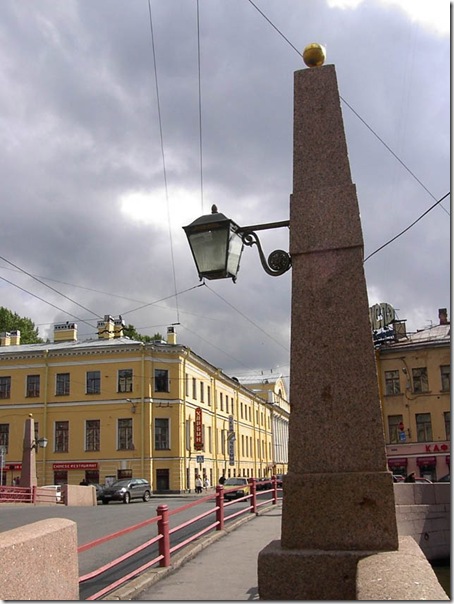 обелиски-фонари.
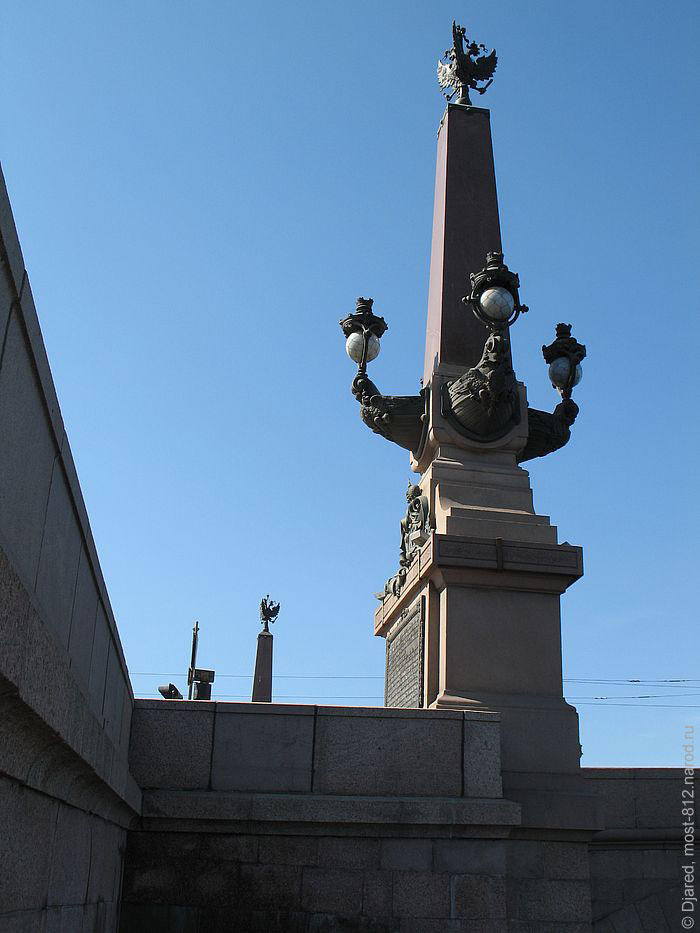 Задание № 1 (письменно)
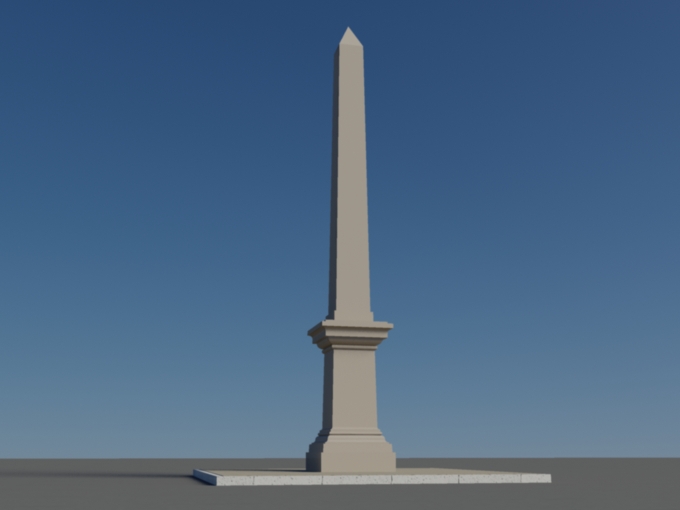 Нарисуйте обелиск, используя основу-рисунок. Придумайте свой архитектурный шедевр.
Задание № 2 (устно)
Сделайте вывод: «Сегодня на уроке мы узнали»…
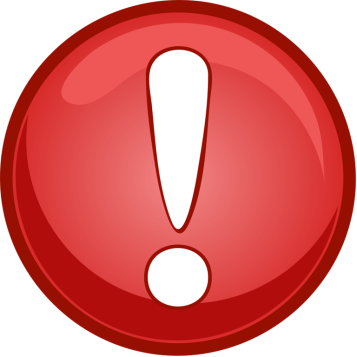 Домашнее задание:
Учить записи в тетради.
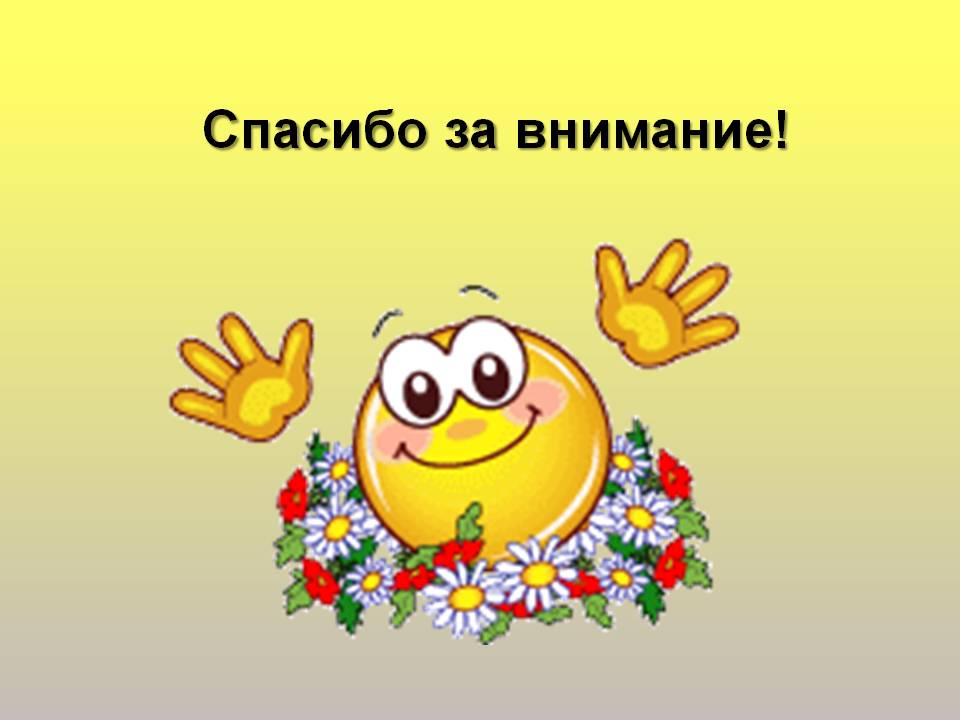